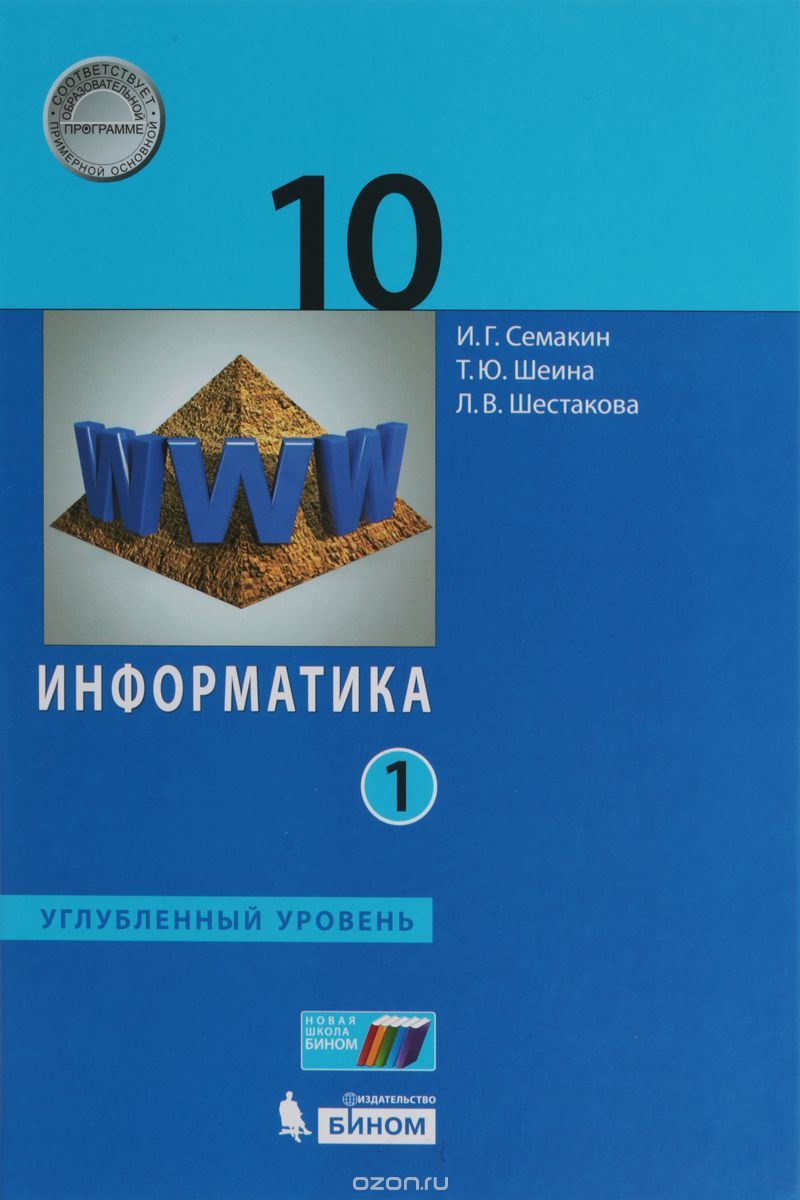 Модели систем
Информационные системы
Информатика
11 класс
Углубленный уровень
системный анализ
исследование реальных объектов и явлений с точки зрения системного подхода.
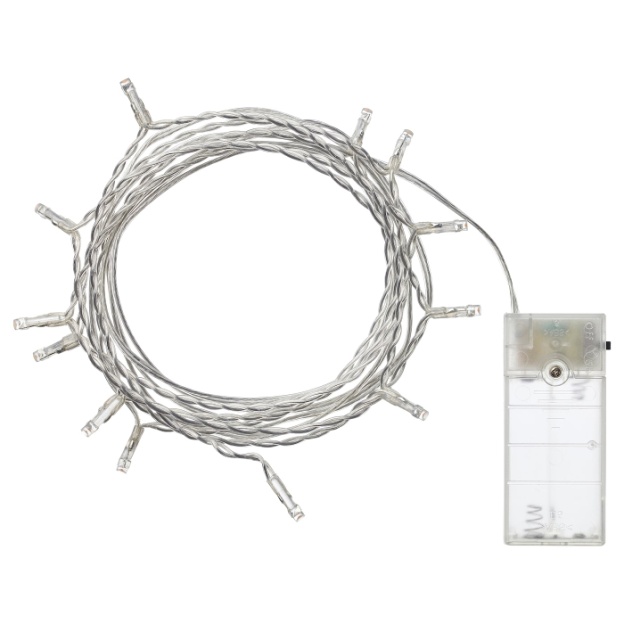 Цель системного анализа – получение модели системы.
[Speaker Notes: Провести системный анализ новогодней гирлянды]
Модель «Черного ящика»
Система рассматривается как имеющая некий «вход» для ввода информации и «выход» для отображения результатов работы, при этом происходящие в ходе работы системы процессы наблюдателю неизвестны.
Система
Вход
Выход
[Speaker Notes: Примеры с бытовой техникой, системой высшего образования.
Вход выход – взаимодействие системы с внешней средой.]
Модель Состава
это перечень подсистем и элементов, из которых состоит система, с указанием отношения вложенности (иерархии).
Модель СТРУКТУРЫ
отражает состав системы и её внутренние связи.
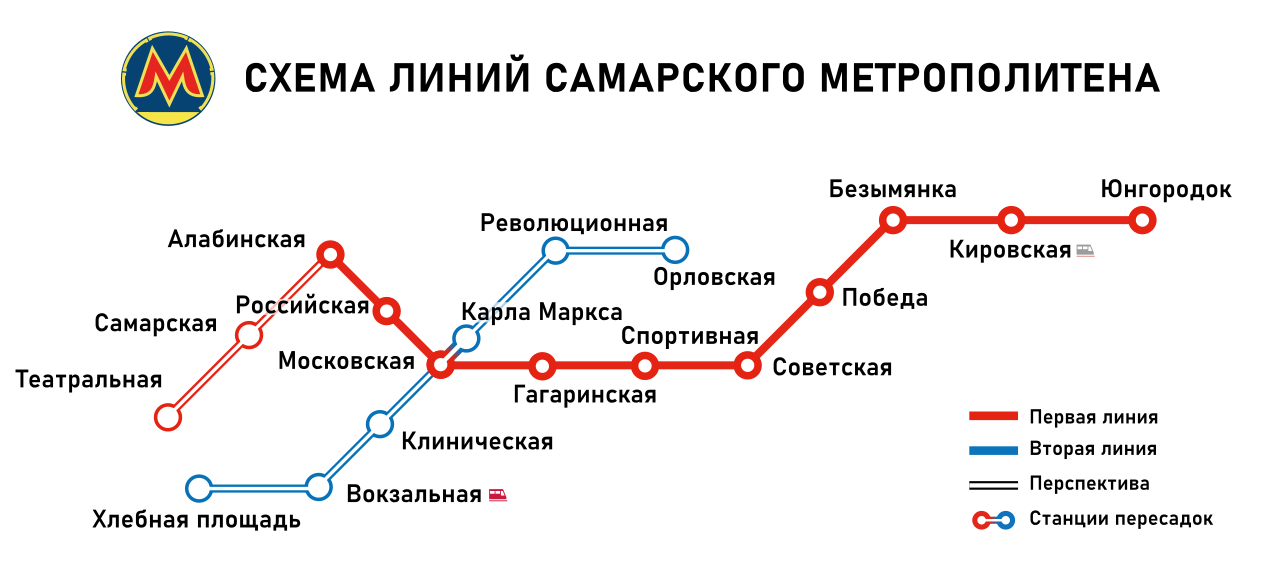 ГРАФ
это совокупность двух множеств: множества точек, которые называются вершинами, и множества линий – рёбер или дуг.
Неориентированный граф
Ребро
Дуга
Ориентированный граф
Граф
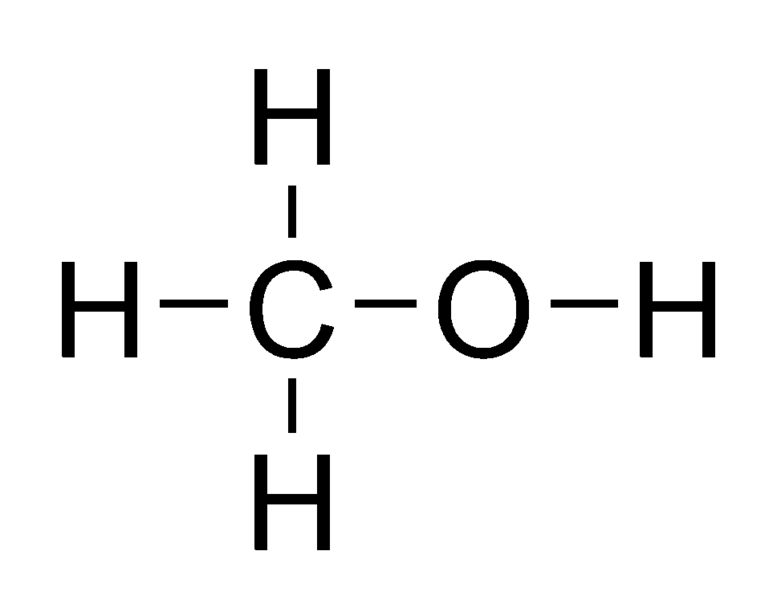 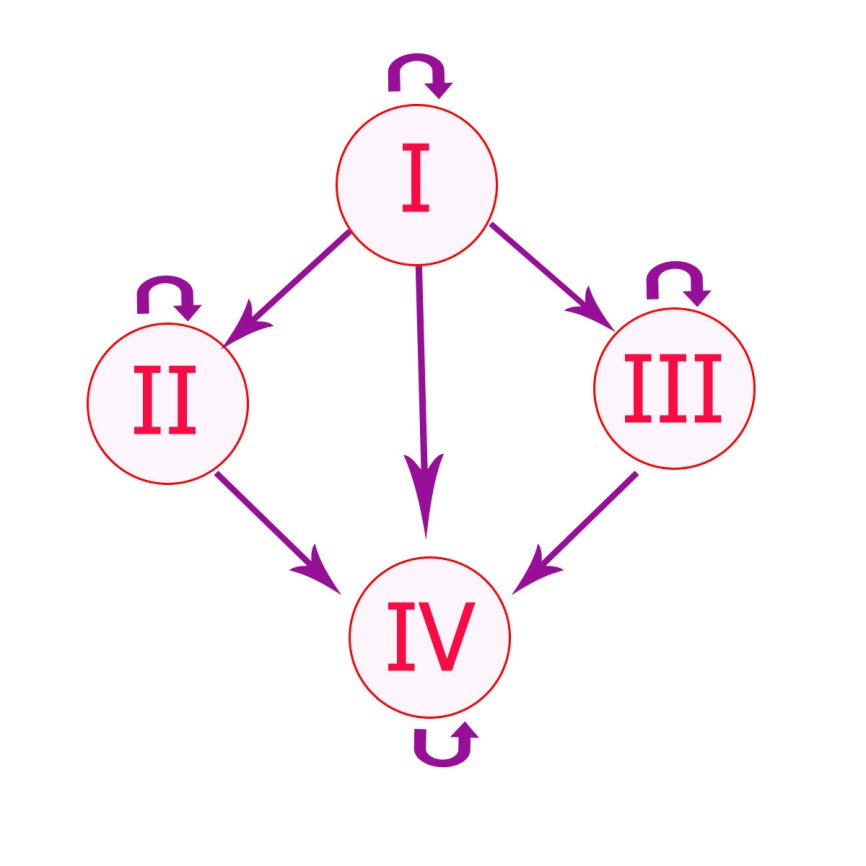 Дерево
это связный ациклический граф.
Корень
Связь «один-ко-многим»
Каждая вершина  связана
с одной вершиной верхнего уровня и множеством вершин нижнего уровня.
Листья
[Speaker Notes: Связный:  между любой парой вершин этого графа существует как минимум один путь.
Ациклический: граф без циклов.
В дереве: Между парой вершин только один путь.]
Задача 1. Егэ №1
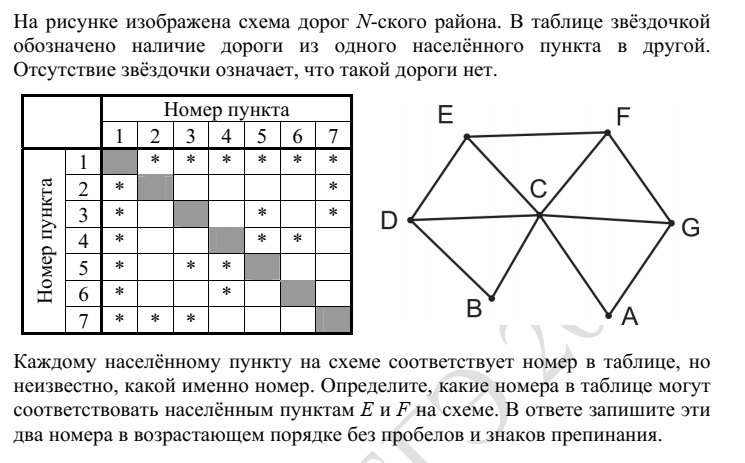 [Speaker Notes: 35]
Задача 2. Егэ №1
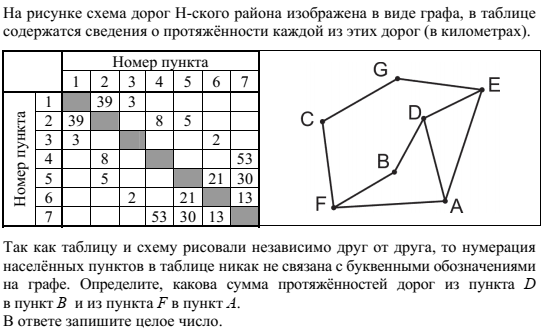 Задание
Нарисуйте два варианта графа системы «Компьютер», содержащего следующие вершины: процессор, оперативная память, внешняя память, клавиатура, монитор, принтер:
линия связи обозначает отношение «передает информацию»;
линия связи обозначает отношение: «управляет».
[Speaker Notes: https://murnik.ru/narisujte-dva-varianta-grafa-sistemy-kompjuter-soderzhashhego-sledujushhie-vershiny]